Get smart about credit
Credit and buying a car
Hands on Banking®
© 2011, 2015 Wells Fargo Bank, N.A. All rights reserved.

Please note: this presentation cannot be altered in any way without first contacting Hands on Banking. 
FOR USE WITH IN PERSON PRESENTATIONS ONLY.
[Speaker Notes: Introduction:  
This PowerPoint presentation is designed to go with the “Saving to Buy a Car” mini-lesson found on TeamWorks>Sites A-Z>H>Hands on Banking Resource Center>Classroom Lessons>High School
Introduce yourself to the class. Share with them a brief description of your role at Wells Fargo.
Opening questions:
Who here is saving for a car? How much money do you figure you’ll need to save? How did you arrive at that number? 

Overview of today’s lesson
I want us to talk about the importance of savings, earning money on your money.. better known as interest 
Then how do we take the principles of savings and apply them to help you buy or keep the car of your dreams

IMPORTANT NOTE:
Have the following Hands on Banking Library articles which are part of the mini-lesson ready for distribution. 
Smart Car Shopping
Used Car Purchasing Tips
Auto Insurance]
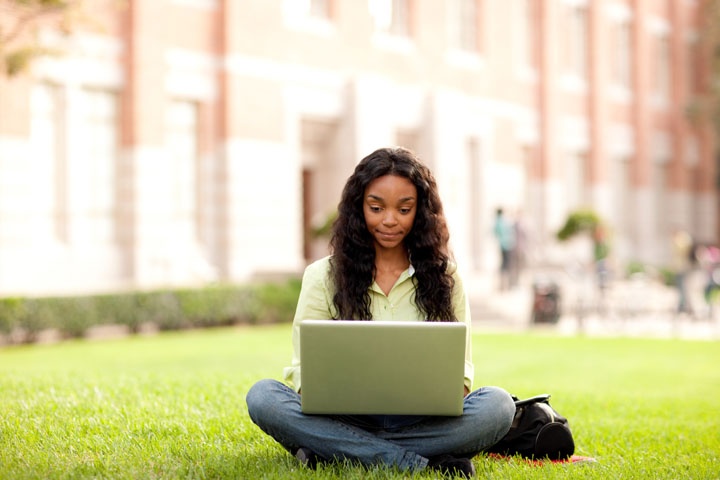 What can you afford?
How much moneywill you need?
Are you planning toget a loan?
Do you have enough$ for car expenses?
The Get Smart About Credit October initiative hosted annually by the American Bankers Association promotes financial education and helps bring credit awareness to your community. This presentation today is provided by Wells Fargo as part of its participation in the Get Smart About Credit initiative.
1
1
[Speaker Notes: Presenter Notes:
Ask the students to give their opinion on what things they need to consider before they buy a car?

Ask them what other expenses come with owning a car e.g. insurance, repairs, cost of gas, etc.


Click]
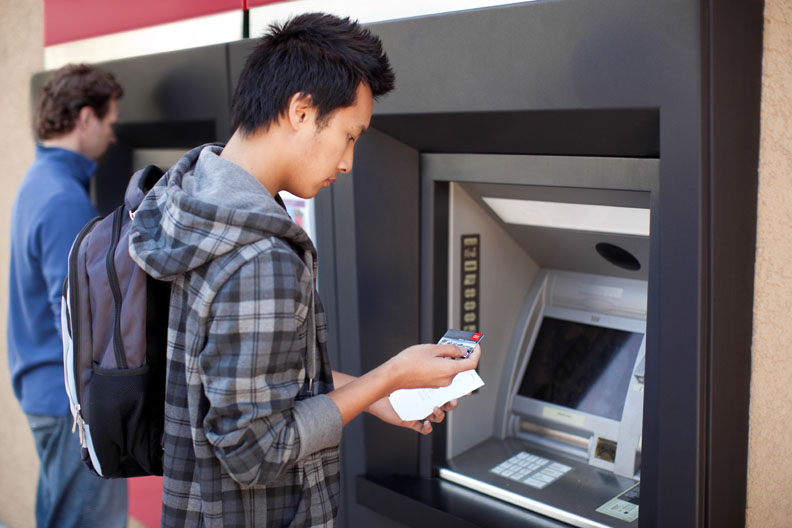 Value of asavings account
You earn money on your money!
Compound interest —more money for you
More time — more money
2
[Speaker Notes: Presenter Notes:
Ask how many students have a savings account? 
Managing your money means taking personal responsibility for it. Savings accounts that are insured by the FDIC are a safe place to keep your money until you need it for large purchases – like a car or emergency needs in the future.
Savings accounts are also a way to help your money grow by earning interest. What does it mean to “earn interest”? A bank compensates customers for the use of funds with a payment to their account on a regular schedule, based on a calculation of interest. Not all bank accounts pay interest, but many do. 
The amount of interest you’ll earn depends on three factors:
The first factor is the interest rate. This is the rate the bank uses to calculate the amount of interest it is going to pay you for having your money in the bank. The higher the interest rate, the more your money grows.  
The second factor is how long you keep the money deposited in your account.
The third factor is how the bank pays the interest. Almost all banks compound interest. Compounding means a financial institution pays you interest not only on the amount you originally deposited, but also on the interest your deposit has earned over time. Each time, you’re paid interest on the new, total amount you have in your account. 
Compound interest can really add up over time. If you want your money to grow, remember that as a young person you have the opportunity to start saving early and use time to your advantage. So start saving and earning interest now!
Click]
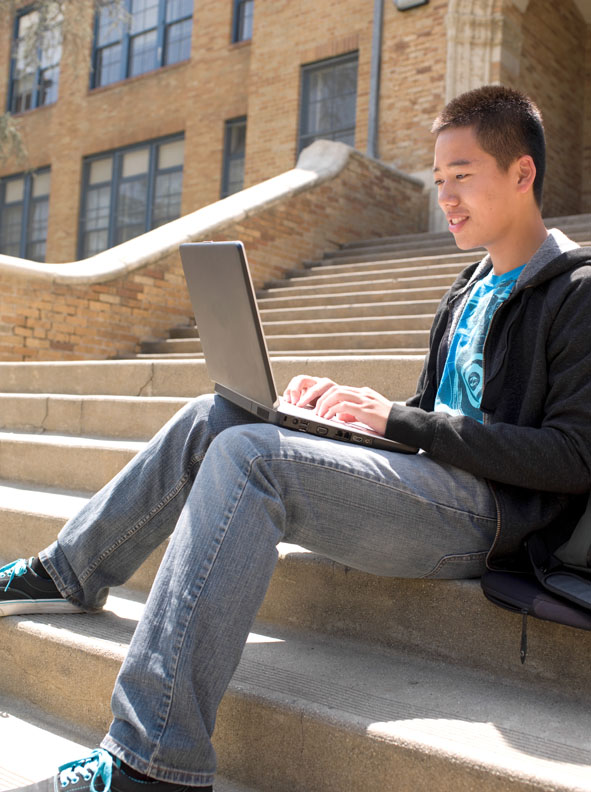 Planning andsaving for YOUR car
What do you want vs.what do you need?
New? Used? Model? Color?
Have a “shopping plan”and a budget
3
[Speaker Notes: Presenter Notes:
Distribute the Handout: Smart Car Shopping

Highlight the key points in this article 
Determining what you really need vs. what you can afford
Be flexible as you shop – compare costs & dealers 
Have a shopping plan --- do your research before you start & stick to your budget
How should you shop for a car? There’s a lot to consider including safety records, gas mileage, maintenance, and insurance costs, plus negotiating with the seller. The Internet offers lots of helpful Web sites.

Now most of us don’t have enough money saved to walk into a car dealer showroom and buy a new car.   So let’s go over a few tips for buying a used car.
Distribute Second Handout: Used Car Purchasing Tips
Review a few of the tips on this list.  If possible, share a personal used car story.  Ask students if they have used car experience they’d like to share


Click]
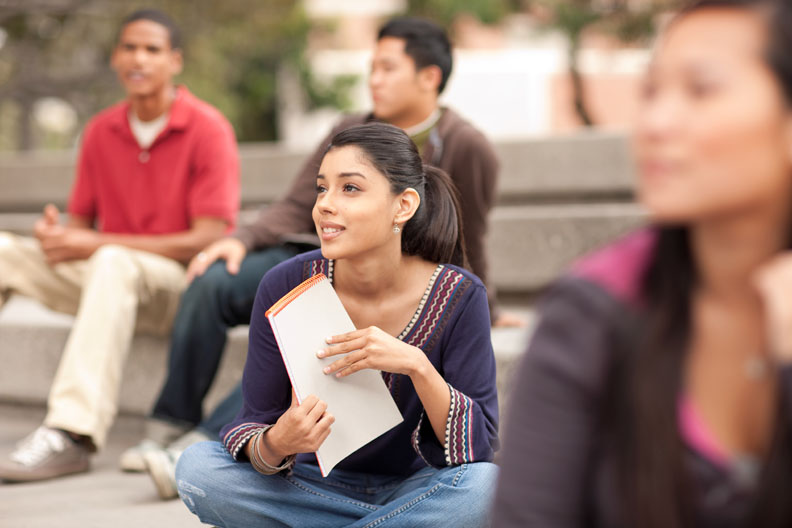 Three must-knows
Total cost of the car (title, tax, etc.)
Down payment (% of price)
If you’re financing — how long and how much
4
[Speaker Notes: Presenter Notes:
Total costs of buying a car goes well beyond the sticker price. You’ll need to pay for title registration, license plates, taxes, etc.  This could add up to hundreds of dollars beyond what’s on the sticker.

How should you handle the financial transaction? If a buyer has enough cash, he or she can pay for the car and own it right away. But since new cars, and many used cars, can have high price tags, most people get a car loan. In this scenario, you frequently pay something up front for the vehicle. This is called your down payment. The rest of the money you owe is split up into even monthly payments over the next three, four, or five years depending on the loan you choose. This time period is called the term of the loan. You make monthly car payments to the lender to pay back the money you borrowed plus interest. Interest is the amount of money the lender charges you for giving you the loan.

The lender owns the car until you’ve made your final payment, and then the car belongs to you. No more monthly car payments for as long as you keep that car!

But keep in mind that there are other expenses that go along with new car ownership such as insurance, gas, maintenance, and repairs.

Click]
Auto loan down payment comparison
Source: Bankrate.com, February 2010

Illustration only
5
[Speaker Notes: Presenter Notes:

 Walk the students through these two auto loans options
Point out that with a down payment of $2000 the differences in the auto loan packages:
Lower interest rate
Lower monthly payment – financing $8,000 vs. $10,000
Over all cost of the car is less

Saving to buy a car or any major purchase will cost you less money….lower interest rates, monthly payments and overall cost of the item you are purchasing. 

Have a saving plan not only earns you money through compounding interest – your purchases costs less – making your dollars go further. 

Now let’s look at terms and rates for buying a car.

Click]
Terms
Illustration only
6
[Speaker Notes: Presenter Notes:

When you go to purchase a car, two important points you need to know:
What will be the term of the loan?
What will be my interest rate on the loan?
Using the chart walk the students through these two loan terms…..finance a car for 25 months --- or – 49 months.

Important point ---- w/49 months you may have lower payments --- but you will pay over $1100 more in interest --- money out of your pocket 
Longer term may allow you to afford the monthly payment ---- but just know you will be paying more for the car.

Click]
Terms and rate
Illustration only
7
[Speaker Notes: Presenter Notes:

Now the second part of this car purchase is the interest rate --- what the car dealer or the bank (wherever you finance the car) will charge you for lending you the money the car.

Walk the students through these two rate columns --- ask them How Much Money Will You Save in Five Years if you qualify for the 5% loan?  Answer: $3,000+

You always want to apply for a loan with the lowest interest rate.  This rate depends on the size of your down payment (important to save for) and your credit score

Click]
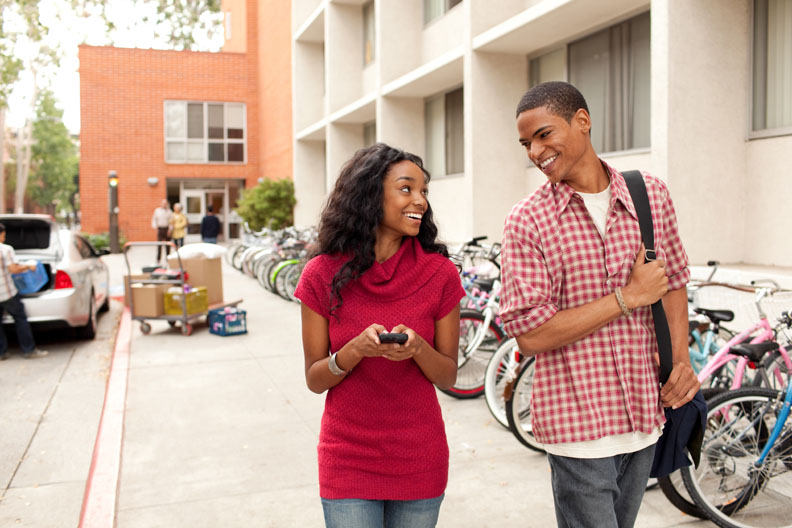 What do we know?
Savings is key!!
Cars are not cheap
More down payment — lower the total cost
Term and rate —important to know
8
[Speaker Notes: Presenter Notes:
Review some key points about buying a car:
Before you think about getting a car, consider you really need one and whether it’s worth all the extra expense. Owning a car is a major responsibility.
Consider how much savings you have and your monthly budget. How much do you have available for a down payment and how much of a monthly loan payment can you afford?
 If you decide to get a car loan, be sure to shop for your loan. In fact, it makes sense to shop for your loan before you shop for your car. Research a number of financing sources including banks. Some car dealers also offer financing. Compare the interest rates they offer. Find out what your monthly payment would be for different loan amounts.  Know the TERM & RATE.
Consider asking for pre-approval of your loan. If you’re pre-approved, it means you can shop for a car in your price range with the confidence that you’ll get the loan you need.
In addition to making sure you have a monthly payment you can afford, you need to consider the other expenses that go along with new car ownership such as insurance, gas, maintenance, and repairs. Remember to add these to your monthly budget.

NOTE:  Refer them back to the Smart Car Shopping handout to learn more.


Click]
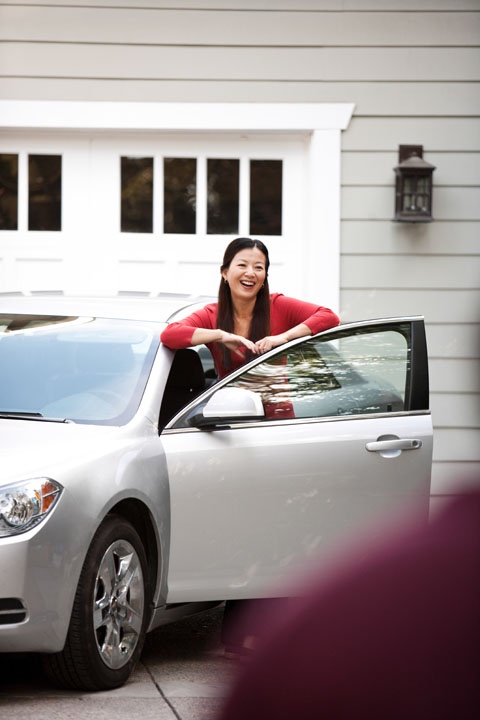 Enjoy your car!
Thank you.
[Speaker Notes: Presenter Notes:

Ask if anyone has any final questions?
One final point to make to all of you whether you have a car now or will be buying one in the future --- AUTO INSURANCE.
AUTO INSURANCE is not only protection for you and your passengers, it protects others on the road and is REQUIRED in all states.

Handout:	Auto Insurance (Go to www.handsonbanking.org >Young Adults>Library>Spending Smart>Auto Insurance: Read This Before you Get Behind the Wheel)
Thank the participants for allowing you to spend time with them today
After class
Follow-up with the teacher or program director.
Take a few minutes to ask the teacher or program director how they thought the lesson went. Ask if there are other materials or information you could provide them.
Consider writing a thank you note as a follow-up to your visit.]